Robotika U PRHG
Vedran Vedriš , Tamara Široka
Prva riječka hrvatska gimnazija
Rijeka, 25.04.2018.
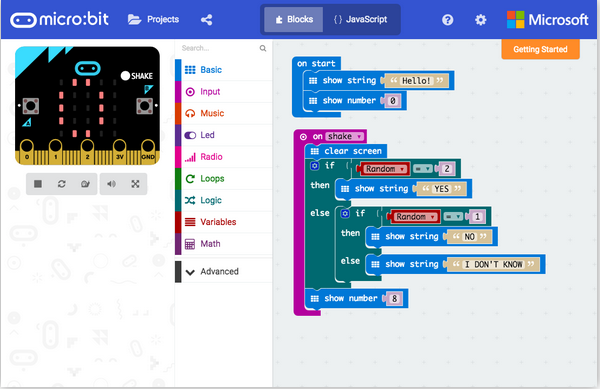 Micro:bit
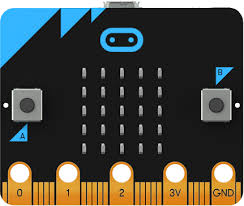 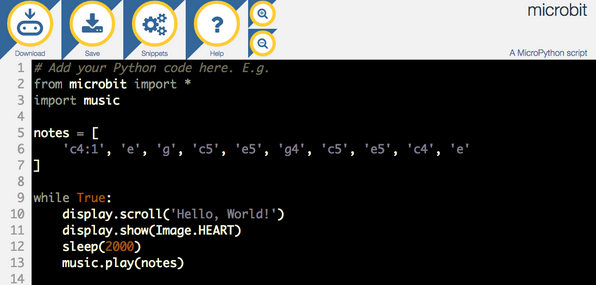 Prva riječka hrvatska gimnazija
Abilix
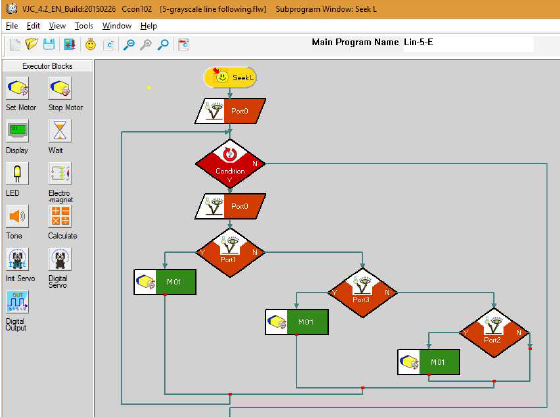 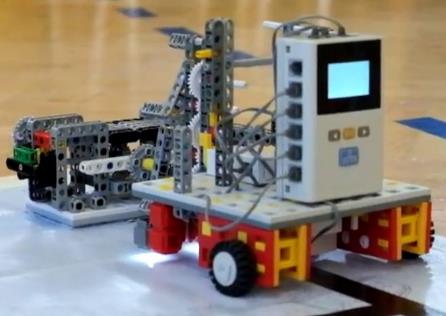 Prva riječka hrvatska gimnazija
Abilix
Međunarodno natjecanje u 
edukacijskoj robotici u Hrvatskoj
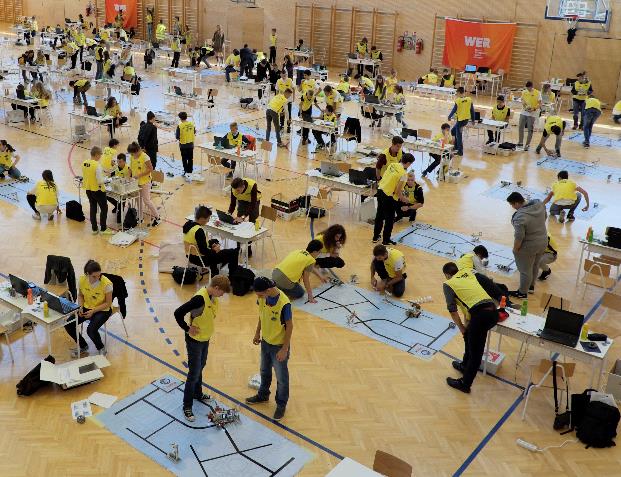 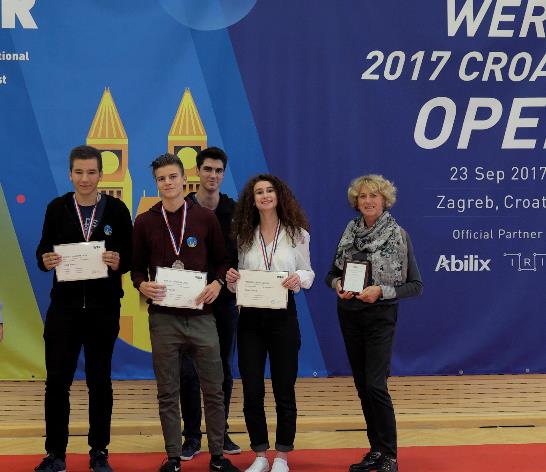 Prva riječka hrvatska gimnazija
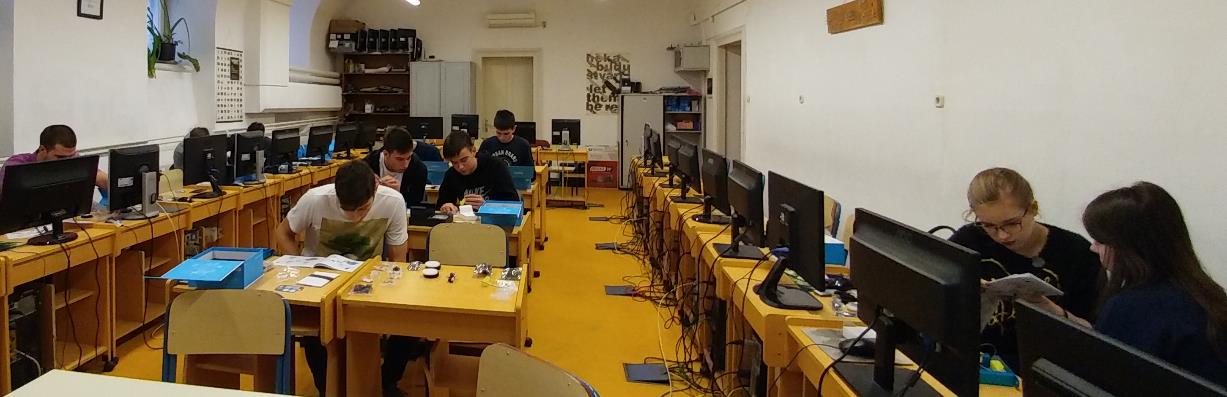 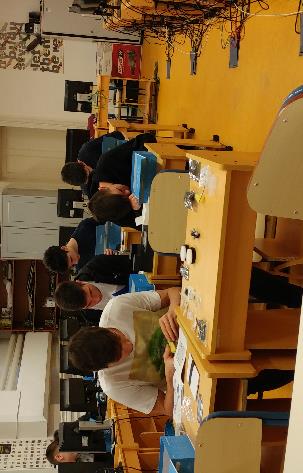 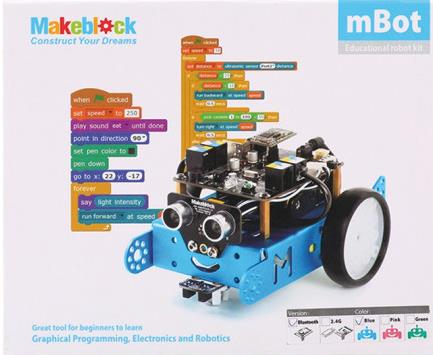 mBot
'Internet of Things'
PAMETNA RASVJETA
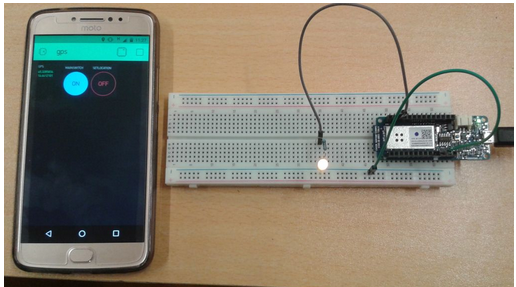 Prva riječka hrvatska gimnazija
ARDUINO / CRODUINO
Softverski spada u slobodan softver
Prva riječka hrvatska gimnazija
ARDUINO / CRODUINO
Croduino je prva Arduino kompatibilna pločica koja je proizvedena u Hrvatskoj.
Osim osnovne verzije koja je s razlogom nazvana Basic, u Croduino seriji proizvoda postoje još Pico, Damba, Proto i Power.
Programski jezik C
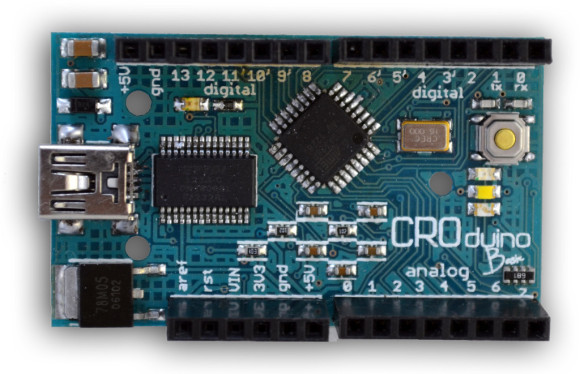 Prva riječka hrvatska gimnazija
Instalacija softvera
Stranica www.arduino.cc
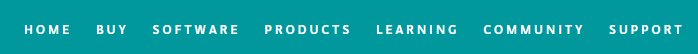 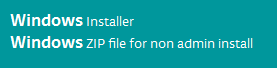 Prva riječka hrvatska gimnazija
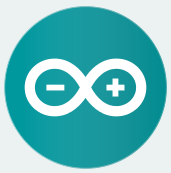 Nastavak instalacije
Prva riječka hrvatska gimnazija
Podešavanje postavki:
1
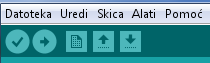 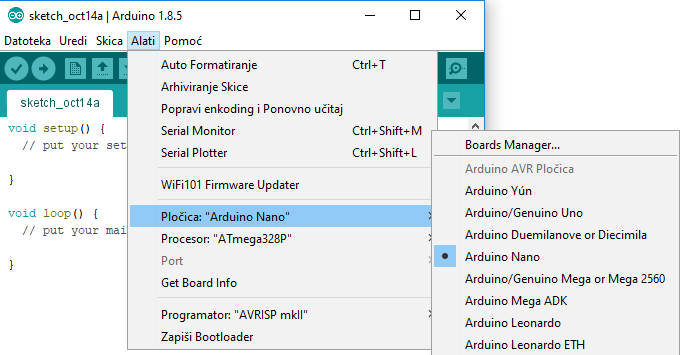 vrsta pločice
Prva riječka hrvatska gimnazija
Podešavanje postavki:
2
3
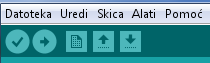 Port COM
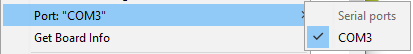 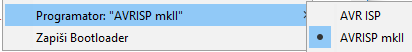 Programator
Prva riječka hrvatska gimnazija
Editor u kojemu pišemo program:
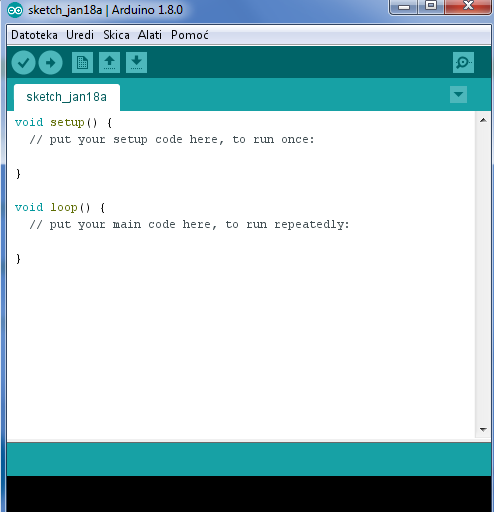 void setup() izvršava se jednom
void loop() izvršava se više puta
Prva riječka hrvatska gimnazija
Alatna traka:
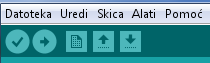 Novi program
Otvori / pohrani program
Provjeravanje grešaka i kompajliranje
Upload programa na pločicu (izvršava se odmah)
Prva riječka hrvatska gimnazija
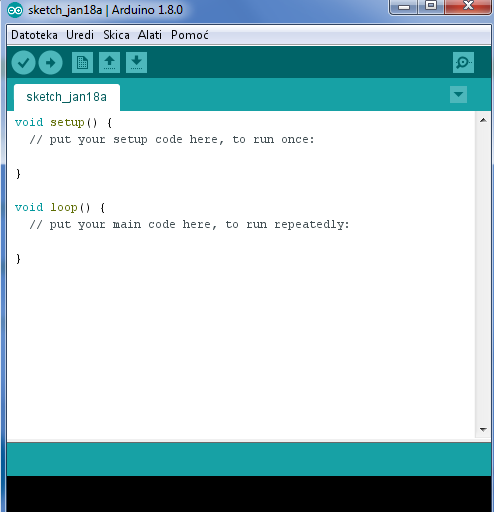 Greške
Greške očitavamo u donjem (crnom) dijelu ekrana, kao i broj linije koda
Ako konzola s greškama poprimi narančastu boju, u programu postoji greška ili se program ne može prebaciti na pločicu
Prva riječka hrvatska gimnazija
Prva riječka hrvatska gimnazija                                                                                                                                                                          Dubrovnik, CUC 2017.
Dijelovi osnovnog paketa
Prva riječka hrvatska gimnazija                                                                                                                                                                           Dubrovnik, CUC 2017.
Osnovne funkcije
Možemo koristiti za definiranje pinova kao INPUT za primanje podataka ili OUTPUT za slanje podataka
INPUT
pinMode(broj_pina, INPUT)
digitalRead(broj_pina)
analogRead(broj_pina)

OUTPUT
pinMode(broj_pina, OUTPUT)
digitalWrite(broj_pina,STANJE)
analogWrite(broj_pina,STANJE)
Očitava napon koji dolazi na taj pin. Sve napone izvan 3V registrira kao HIGH ili 1, a ostale kao LOW ili 0
Očitava napon koji dolazi na taj pin. Naponu od 0V daje vrijednost 0 a naponu od 5V vrijednost 1023.
Šalje 5V (HIGH ili 1) ili 0V (LOW ili 0)
Radi s pinovima koji podržavaju PWM.Na Croduinu su to pinovi  3,5,6,9,10,11. Na pin šalje vrijednost između 0-255.
Prva riječka hrvatska gimnazija
Primjer: LED dioda
Program treba upaliti LED diodu
LED dioda se gasi / pali (blinka) s pauzama od nekoliko sekundi
Prva riječka hrvatska gimnazija
Primjer: LED dioda
Koja je uloga otpornika?
Kako ispravno odabrati otpornik?
Prva riječka hrvatska gimnazija
Otpornici:
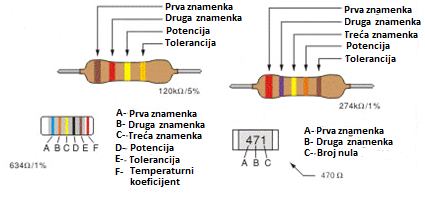 Primjer: LED dioda
Način spajanja:
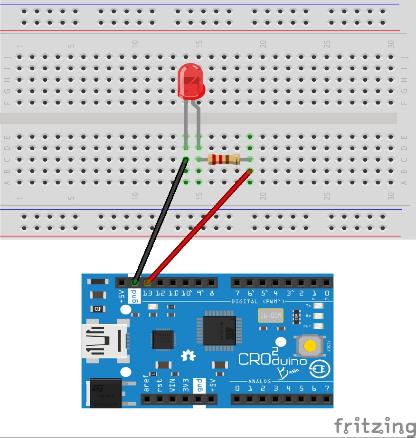 Prva riječka hrvatska gimnazija
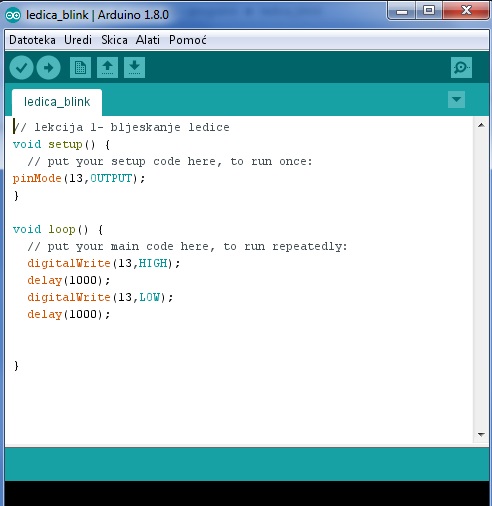 Rješenje LED dioda
Prva riječka hrvatska gimnazija
Zadatak: Fotootpornik
Program će upaliti LED diodu ako je noć (smanjena svjetlost) a ugasiti je ako je dan.
Prva riječka hrvatska gimnazija
Zadatak: fotootpornik
Način spajanja:
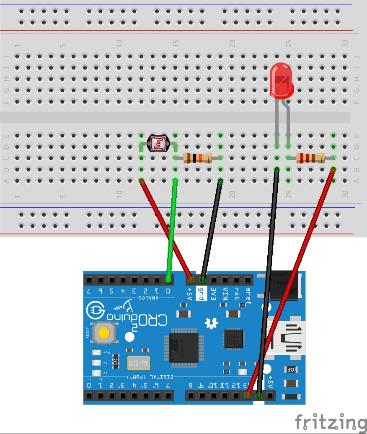 Prva riječka hrvatska gimnazija
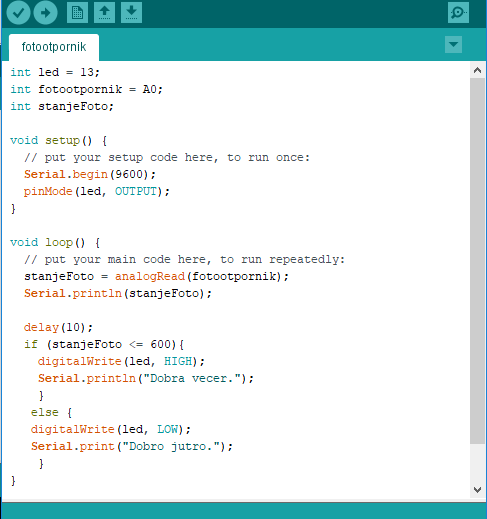 Rješenje Fotootpornik
Prva riječka hrvatska gimnazija
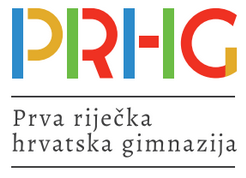 Hvala na pozornosti!
Za sva pitanja obratite se na sljedeće adrese:

Vedran Vedriš: vedran.vedris@skole.hr
Tamara Široka: tamara.siroka@skole.hr
* Sve sheme spajanja izradili su autori pomoću besplatnog programa Fritzing  http://fritzing.org
Prva riječka hrvatska gimnazija